5.1 Acids and Bases
Many familiar compounds are acids or bases.
Classification as acids or bases is based on chemical composition.







Acids and bases can be very dangerous.
Both can be very corrosive.
NEVER try to identify an acid or base by taste or touch!
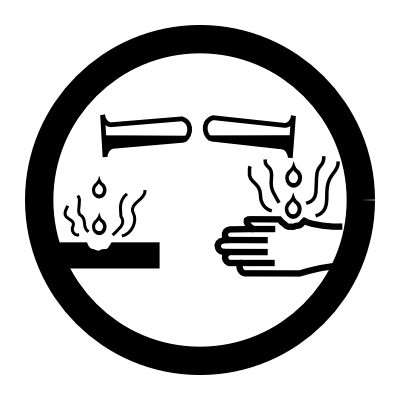 See pages
Mr. Standring
The pH scale
The strength of acids and bases in measured on the pH scale.
		<	                     >		      =
pH below 7 = acidic, pH above 7 = basic, pH 7 = neutral
	0 1 2 3 4 5 6 7 8 9 10 11 12 13 14
		Acids	    Neutral		Bases

Each decrease of 1 on the pH scale indicates 10× more acidic
For example, pH 4 is 10 times more acidic than pH 5.
pH 3 is 1000 times more acidic than pH 6.
Mr. Standring
pH Indicators
The pH of acids and bases cannot be determined by sight.
Instead, pH is measured by other chemicals called indicators 
	or by a pH meter that measures the electrical
	conductivity of the solution.




pH indicators change colour based on
	the solution they are placed in.
Litmus is the most common indicator, and is used on litmus paper.
Two colours of litmus paper: Blue = basic and Red = acidic.
Blue = pH above 7, Red = pH below 7.
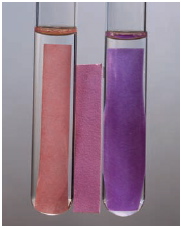 Litmus paper
See pages
Mr. Standring
There are many pH indicators
Universal indicator contains many indicators that turn different colours at different pH values (can be in liquid form, or on paper strips like litmus).
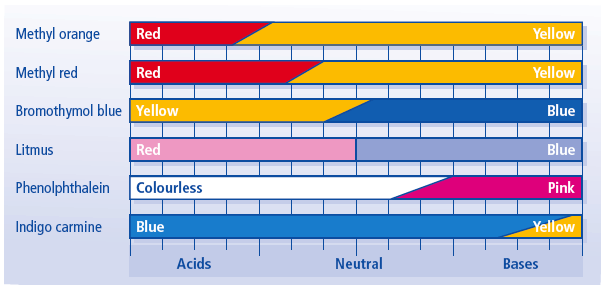 Mr. Standring
Indicators change colour at different pH values, so different indicators are used to identify different pH values.
Bromothymol blue for pH 6 – 7.6, phenolphthalein for pH 8.2 – 10.
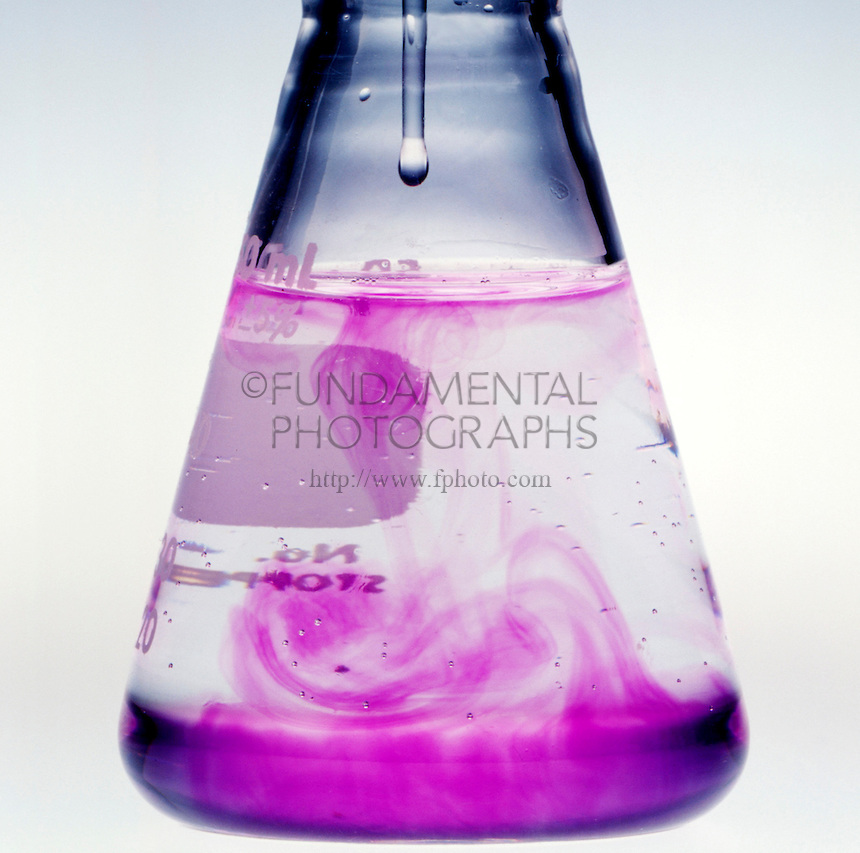 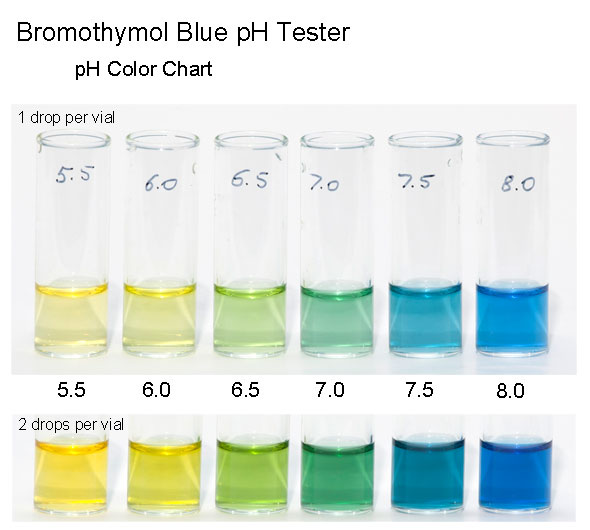 Mr. Standring
Many natural sources, such as beets and cabbage, are also indicators.
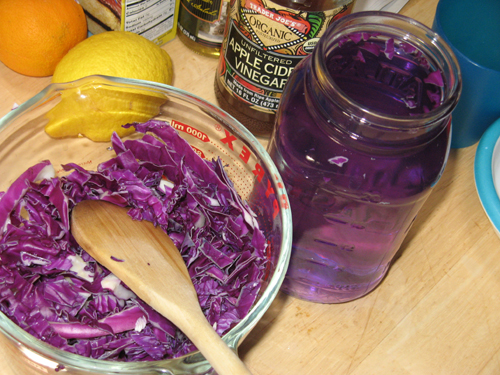 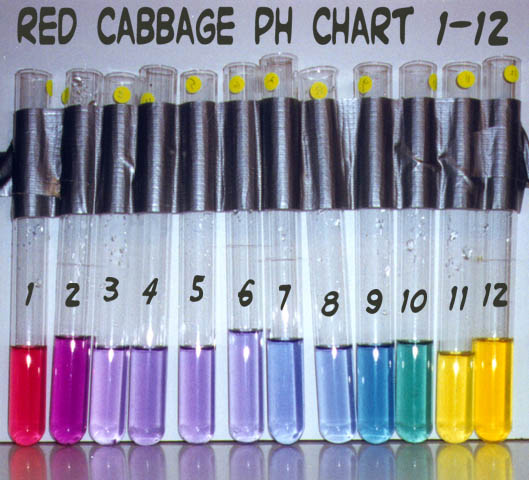 Mr. Standring
pH Meter
A pH meter uses electrical probes to measure how solutions conduct electricity.
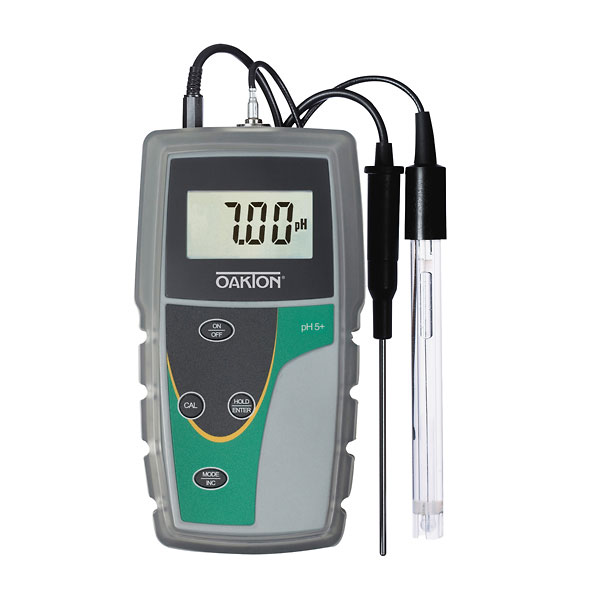 Mr. Standring
Acids
If you know a compound’s chemical formula, you may be able to identify whether it as an acid.
Acids behave like acids only when dissolved in water.
Therefore, acids are written with symbol (aq) = aqueous = dissolved in water.
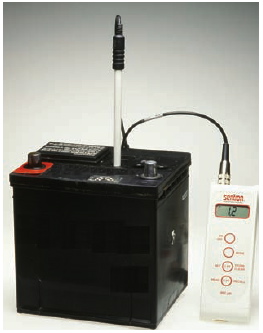 Sulfuric acid is used in batteries.
H2SO4
See pages
Mr. Standring
Acid Formulas
The chemical formula of an acid usually starts with hydrogen (H).
Acids with a carbon usually have the
	C written first.
HCl(aq) = hydrochloric acid, 
HNO3(aq) = nitric acid, 
CH3COOH(aq) = acetic acid
Mr. Standring
Naming acids
Hydrogen + …-ide = hydro…ic acid 
HF(aq) = hydrogen fluoride = hydrofluoric acid

Hydrogen + …-ate = …ic acid 
H2CO3(aq) = hydrogen carbonate = carbonic acid

Hydrogen + …-ite = …ous acid 
H2SO3(aq) = hydrogen sulphite = sulphurous acid
Mr. Standring
Bases
If you know a compound’s chemical formula, you may be able to identify it as a base.
Bases behave like bases only when dissolved in water.
Therefore, bases are written with the symbol (aq) = aqueous = water.
The chemical formula of a base usually ends with hydroxide (OH).
Bases can be gentle or very caustic.
Examples of common bases:
NaOH(aq)
Mg(OH)2(aq)
Ca(OH)2(aq) 
NH4OH(aq)
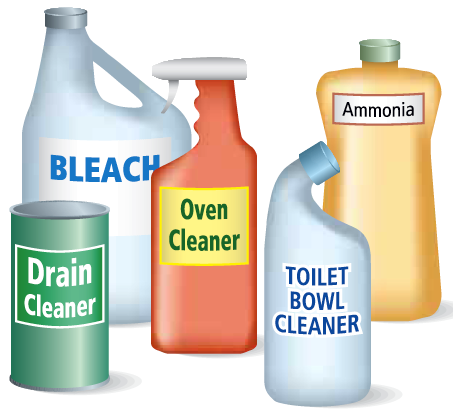 See page
Mr. Standring
Production of Ions
Acids and bases can conduct electricity because they 
	release ions in solution.
Acids release hydrogen ions, H+ .
Bases release hydroxide ions OH–.

The pH of a solution refers to the concentration of ions it has.
See page
Mr. Standring
Ion concentrations
Square brackets are used to signify concentration, [H+], [OH–]
High [H+] = low pH, very acidic
High [OH–] = high pH, very basic
A solution cannot have BOTH high [H+] and [OH–]; they cancel each other out and form water. This process is called neutralization.
H+ + OH–  H2O
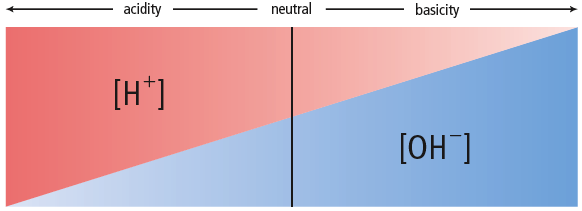 Mr. Standring
Properties of Acids and Bases
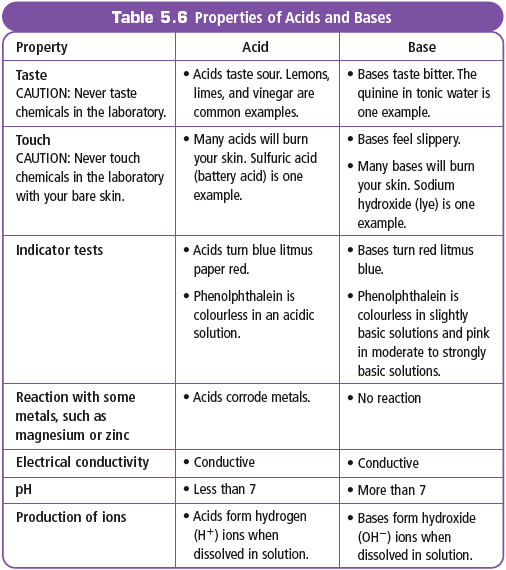 See page
Mr. Standring